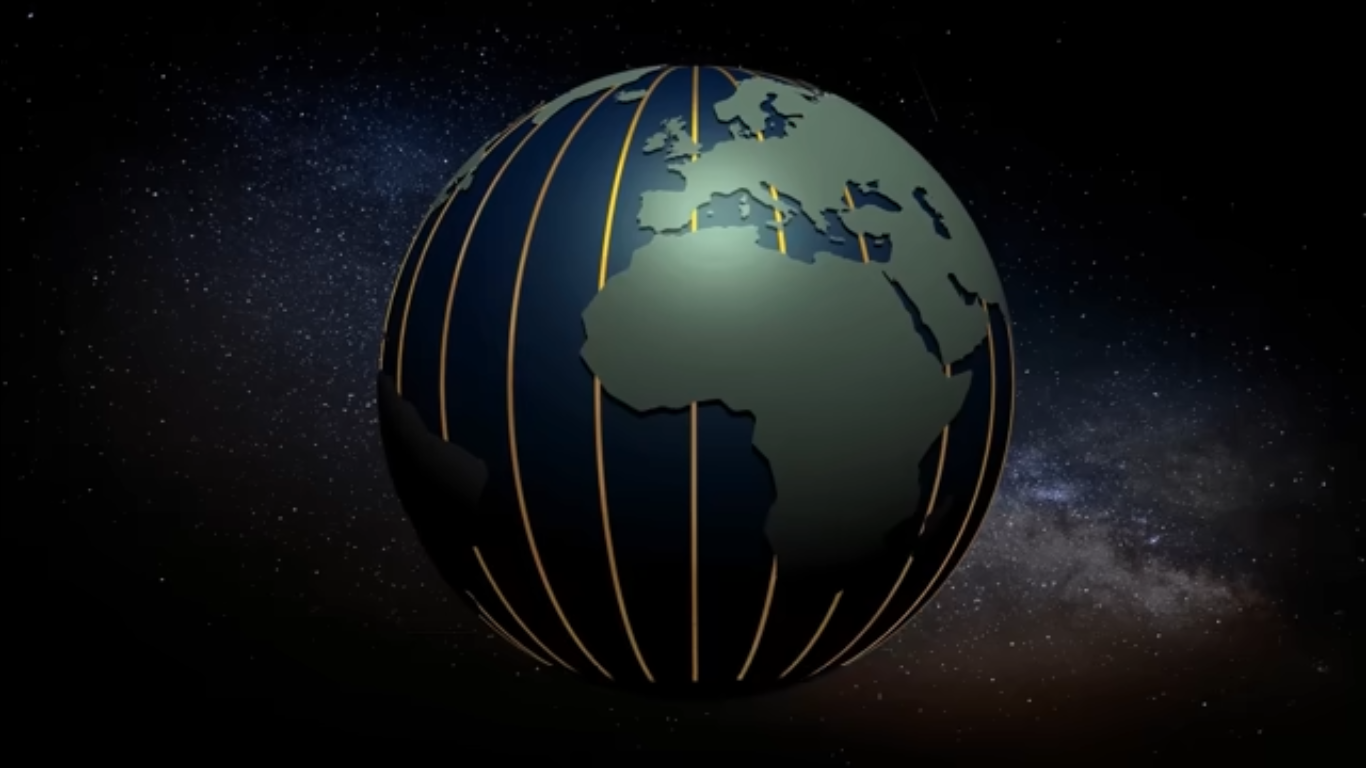 L’histoire du mètre étalon
Qu’est ce que le mètre étalon
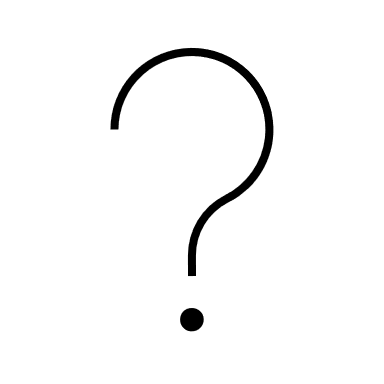 Définition mètre
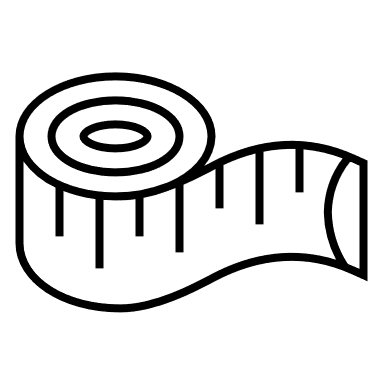 A quoi sert le mètre étalon
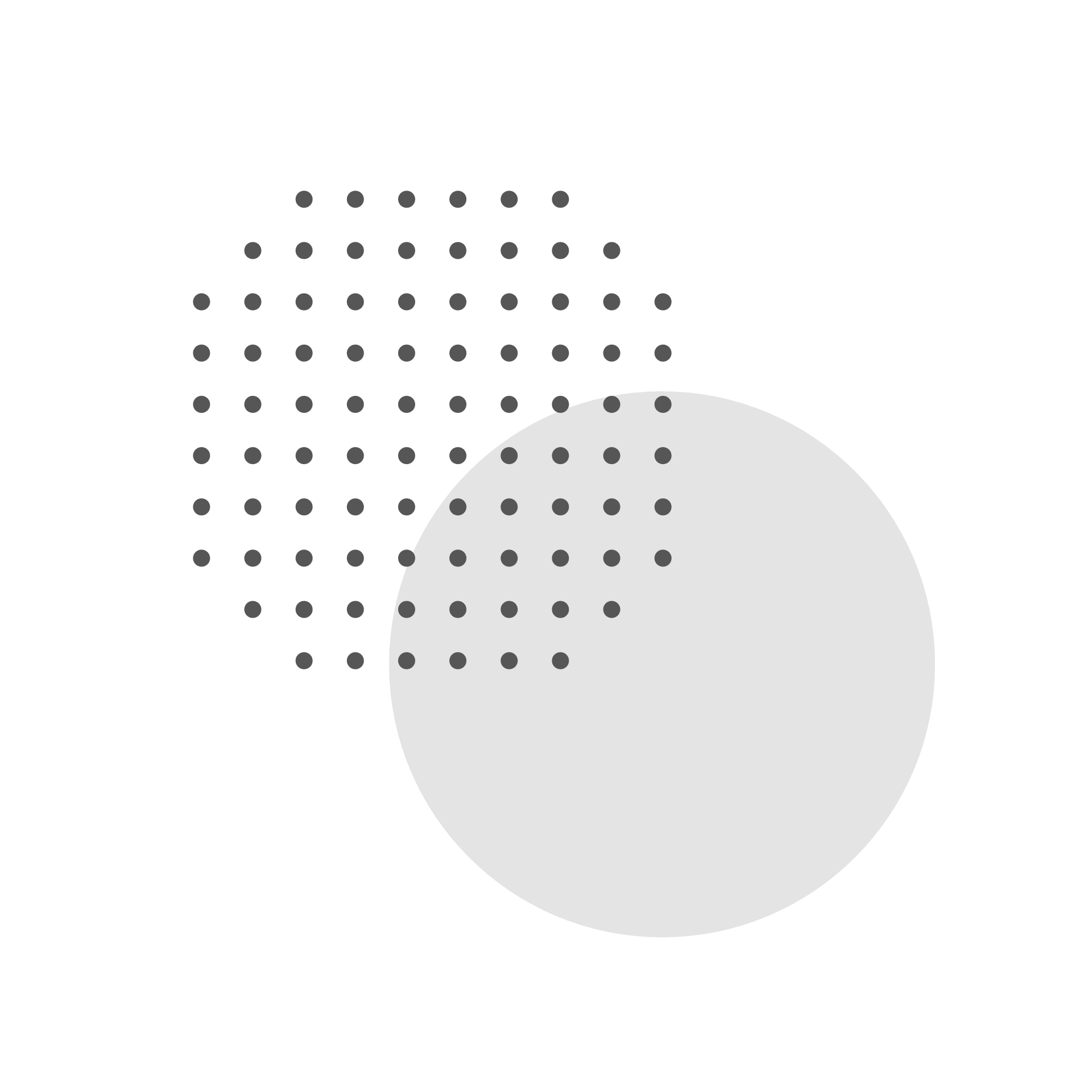 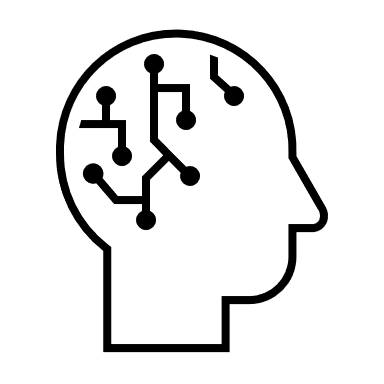 Les différents mètres étalons
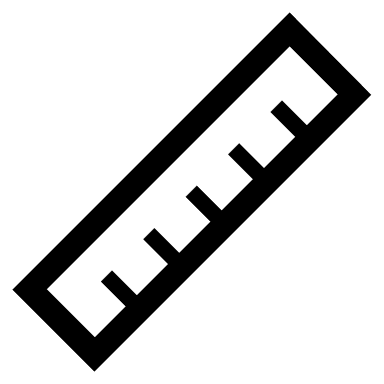 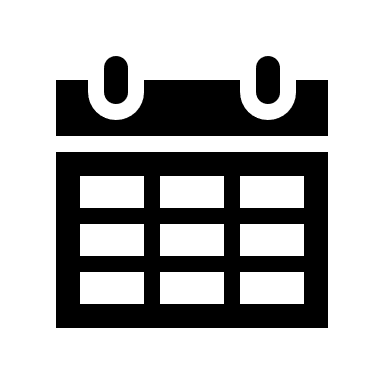 Aujourd’hui qu’est ce qui remplace le mètre étalon
Def mètre
Qu’est ce que le mètre étalon
A quoi sert le mètre étalon
Les différents mètres étalons
Aujourd’hui qu’est ce qui remplace le mètre étalon
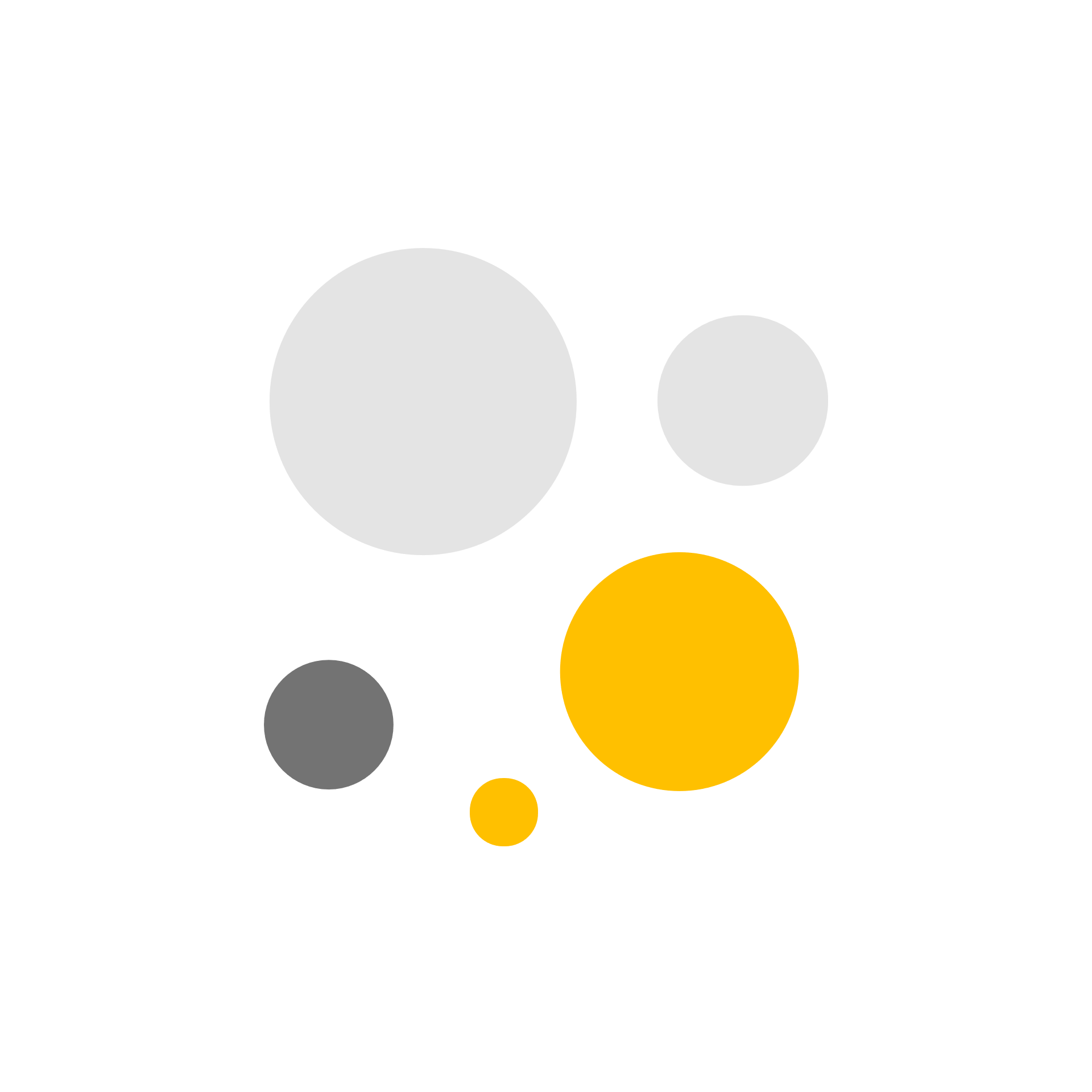 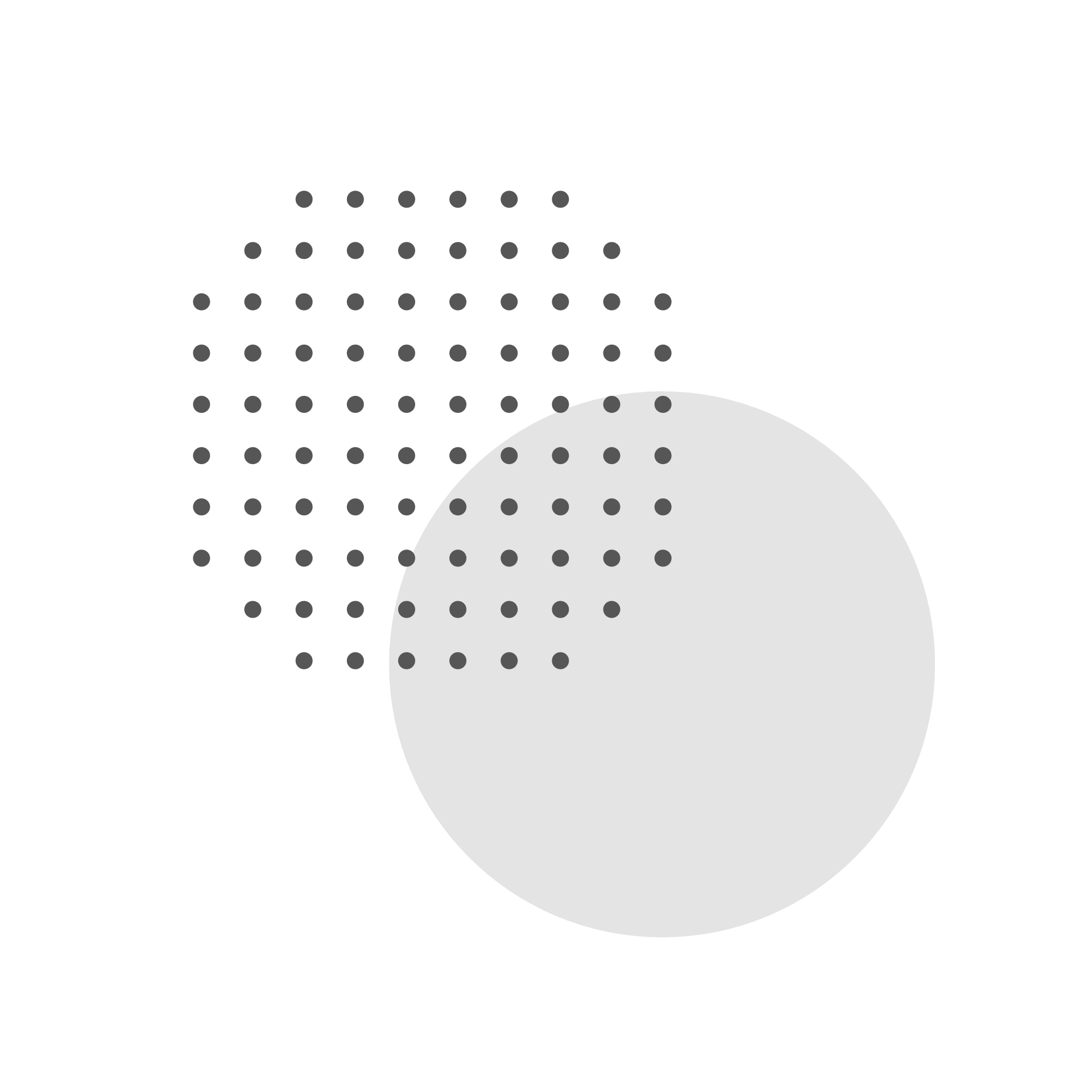